1
1
Introductionto Java Applications
2
2.1 Introduction
Java application programming
Display messages
Obtain information from the user
Arithmetic calculations
Decision-making fundamentals
3
2.2 First Program in Java: Printing a Line of Text
Application
Executes when you use the java command to launch the Java Virtual Machine (JVM)
Sample program
Displays a line of text
Illustrates several important Java language features
4
Outline
Welcome1.java
5
4      public class Welcome1
5      {
2.2 First Program in Java: Printing a Line of Text (Cont.)
Saving files
File name must be class name with .java extension
Welcome1.java


Left brace {
Begins body of every class
Right brace ends declarations (line 13)
6
Common Programming Error 2.3
It is an error for a public class to have a file name that is not identical to the class name (plus the .java extension) in terms of both spelling and capitalization.
7
9            System.out.println( "Welcome to Java Programming!" );
2.2 First Program in Java: Printing a Line of Text (Cont.)
Instructs computer to perform an action
Prints string of characters 
String - series characters inside double quotes
White-spaces in strings are not ignored by compiler
System.out
Standard output object
Print to command window (i.e., MS-DOS prompt)
Method System.out.println 
Displays line of text
This line known as a statement
Statements must end with semicolon ;
8
9            System.out.printf( "%s\n%s\n",        
10                        "Welcome to", "Java Programming!" );
2.4 Displaying Text with printf
System.out.printf
New feature of J2SE 5.0
Displays formatted data


Format string
Fixed text
Format specifier – placeholder for a value
Format specifier %s – placeholder for a string
9
System.out.printf displays formatted data.
Outline
Welcome4.java

main
printf





Program output
10
2.5 Another Java Application: Adding Integers
Upcoming program
Use Scanner to read two integers from user
Use printf to display sum of the two values
Use packages
11
import declaration imports class Scanner from package java.util.
Declare and initialize variable input, which is a Scanner.
Declare variables number1, number2 and sum.
Read an integer from the user and assign it to number1.
Outline
Addition.java
(1 of 2)
import declaration
Scanner
nextInt
12
Two integers entered by the user.
Outline
Read an integer from the user and assign it to number2.
Calculate the sum of the variables number1 and number2, assign result to sum.
Addition.java
(2 of 2)
4. Addition
5. printf
Display the sum using formatted output.
13
3      import java.util.Scanner;  // program uses class Scanner
5   public class Addition 
6	   {
2.5 Another Java Application: Adding Integers (Cont.)
import declarations 
Used by compiler to identify and locate classes used in Java programs
Tells compiler to load class Scanner from java.util package


Begins public class Addition
Recall that file name must be Addition.java
Lines 8-9: begins main
14
Common Programming Error 2.8
All import declarations must appear before the first class declaration in the file. Placing an import declaration inside a class declaration’s body or after a class declaration is a syntax error.
15
Error-Prevention Tip 2.7
Forgetting to include an import declaration for a class used in your program typically results in a compilation error containing a message such as “cannot resolve symbol.” When this occurs, check that you provided the proper import declarations and that the names in the import declarations are spelled correctly, including proper use of uppercase and lowercase letters.
16
10      // create Scanner to obtain input from command window
11      Scanner input = new Scanner( System.in );
2.5 Another Java Application: Adding Integers (Cont.)
Variable Declaration Statement
Variables
Location in memory that stores a value
Declare with name and type before use
Input is of type Scanner 
Enables a program to read data for use 
Variable name: any valid identifier
Declarations end with semicolons ;
Initialize variable in its declaration
Equal sign
Standard input object
System.in
17
17            System.out.print( "Enter first integer: " ); // prompt
18            number1 = input.nextInt(); // read first number from user
2.5 Another Java Application: Adding Integers (Cont.)
Message called a prompt - directs user to perform an action
Package java.lang

Result of call to nextInt given to number1 using assignment operator =
Assignment statement
= binary operator - takes two operands
Expression on right evaluated and assigned to variable on left
Read as: number1 gets the value of input.nextInt()
18
25            System.out.printf( "Sum is %d\n: " , sum ); // display sum
System.out.printf( "Sum is %d\n: " , ( number1 + number2 ) );
2.5 Another Java Application: Adding Integers (Cont.)
Use System.out.printf to display results
Format specifier %d
Placeholder for an int value

Calculations can also be performed inside printf
Parentheses around the expression number1 + number2 are not required
19
3.1 Introduction
Primitive Types
Classes
Floating-Point numbers
20
Primitive Types vs. Reference Types
Types in Java
Primitive
boolean, byte, char, short, int, long, float, double
Reference (sometimes called nonprimitive types)
Objects
Default value of null
Used to invoke an object’s methods
21
3.2 Classes, Objects, Methods and Instance Variables
Class provides one or more methods
Method represents task in a program
Describes the mechanisms that actually perform its tasks
Hides from its user the complex tasks that it performs
Method call tells method to perform its task
22
3.2 Classes, Objects, Methods and Instance Variables (Cont.)
Classes contain one or more attributes
Specified by instance variables
Carried with the object as it is used
23
Common Programming Error 3.1
Declaring more than one public class in the same file is a compilation error.
24
Print line of text to output
Outline
GradeBook.java
25
Class GradeBookTest
Java is extensible
Programmers can create new classes
Class instance creation expression
Keyword new
Then name of class to create and parentheses
Calling a method
Object name, then dot separator (.)
Then method name and parentheses
26
Use class instance creation expression to create object of class GradeBook
Call method displayMessage using GradeBook object
Outline
GradeBookTest.java
27
3.4 Declaring a Method with a Parameter
Scanner methods
nextLine reads next line of input
next reads next word of input
28
Call printf method with courseName argument
Outline
GradeBook.java
29
Call nextLine method to read a line of input
Call displayMessage with an argument
Outline
GradeBookTest.java
30
3.5 Instance Variables, set Methods and get Methods
Variables declared in the body of method
Called local variables
Can only be used within that method
Variables declared in a class declaration
Called fields or instance variables
Each object of the class has a separate instance of the variable
31
Instance variable courseName
set method for courseName
get method for courseName
Call get method
Outline
GradeBook.java
32
Access Modifiers public and private
private keyword
Used for most instance variables
private variables and methods are accessible only to methods of the class in which they are declared
Declaring instance variables private is known as data hiding
Return type
Indicates item returned by method
Declared in method header
33
set and get methods
private instance variables
Cannot be accessed directly by clients of the object
Use set methods to alter the value
Use get methods to retrieve the value
34
Call get method for courseName
Outline
GradeBookTest.java
(1 of 2)
35
Call set method for courseName
Call displayMessage
Outline
GradeBookTest.java
(2 of 2)
36
3.7 Initializing Objects with Constructors
Constructors
Initialize an object of a class
Java requires a constructor for every class
Java will provide a default no-argument constructor if none is provided
Called when keyword new is followed by the class name and parentheses
37
Constructor to initialize courseName variable
Outline
GradeBook.java
(1 of 2)
38
Outline
GradeBook.java
(2 of 2)
39
Call constructor to create first grade book object
Create second grade book object
Outline
GradeBookTest.java
40
3.8 Floating-Point Numbers and Type double
Floating-point numbers
float
double
Stores numbers with greater magnitude and precision than float
41
Floating-Point Number Precision and Memory Requirements
float
Single-precision floating-point numbers
Seven significant digits
double
Double-precision floating-point numbers
Fifteen significant digits
42
Control Statements
If else
Switch
Goto
For
While
Do While
43
Methods: A Deeper Look
Divide and conquer technique
Construct a large program from smaller pieces (or modules)
Can be accomplished using methods
static methods can be called without the need for an object of the class
Random number generation
Constants
44
6.2  Program Modules in Java
Java Application Programming Interface (API)
Also known as the Java Class Library
Contains predefined methods and classes
Related classes are organized into packages
Includes methods for mathematics, string/character manipulations, input/output, databases, networking, file processing, error checking and more
45
Good Programming Practice 6.1
Familiarize yourself with the rich collection of classes and methods provided by the Java API (java.sun.com/j2se/5.0/docs/api/index.html). In Section 6.8, we present an overview of several common packages. In Appendix G, we explain how to navigate the Java API documentation.
46
Software Engineering Observation 6.1
Don’t try to reinvent the wheel. When possible, reuse Java API classes and methods. This reduces program development time and avoids introducing programming errors.
47
6.2  Program Modules in Java (Cont.)
Methods
Called functions or procedures in other languages
Modularize programs by separating its tasks into self-contained units
Enable a divide-and-conquer approach
Are reusable in later programs
Prevent repeating code
48
Software Engineering Observation 6.2
To promote software reusability, every method should be limited to performing a single, well-defined task, and the name of the method should express that task effectively. Such methods make programs easier to write, debug, maintain and modify.
49
Error-Prevention Tip 6.1
A small method that performs one task is easier to test and debug than a larger method that performs many tasks.
50
Software Engineering Observation 6.3
If you cannot choose a concise name that expresses a method’s task, your method might be attempting to perform too many diverse tasks. It is usually best to break such a method into several smaller method declarations.
51
6.3  static Methods, static Fields and Class Math
static method (or class method)
Applies to the class as a whole instead of a specific object of the class
Call a static method by using the method call:ClassName.methodName( arguments )
All methods of the Math class are static
example: Math.sqrt( 900.0 )
52
6.3  static Methods, static Fields and Class Math (Cont.)
Constants
Keyword final
Cannot be changed after initialization 
static fields (or class variables)
Are fields where one copy of the variable is shared among all objects of the class
Math.PI and Math.E are final static fields of the Math class
53
Fig. 6.2 | Math class methods.
54
6.3  static Methods, static Fields and Class Math (Cont.)
Method main
main is declared static so it can be invoked without creating an object of the class containing main
Any class can contain a main method
The JVM invokes the main method belonging to the class specified by the first command-line argument to the java command
55
6.4  Declaring Methods with Multiple Parameters
Multiple parameters can be declared by specifying a comma-separated list.
Arguments passed in a method call must be consistent with the number, types and order of the parameters
Sometimes called formal parameters
56
Outline
MaximumFinder.java
(1 of 2)
Prompt the user to enter and read three double values
Call method maximum
Display maximum value
57
Outline
Declare the maximum method
MaximumFinder.java
(2 of 2)
Compare y and maximumValue
Compare z and maximumValue
Return the maximum value
58
Outline
Create a MaximumFinder object
MaximumFinderTest
.java
Call the determineMaximum method
59
6.4  Declaring Methods with Multiple Parameters (Cont.)
Reusing method Math.max
The expression Math.max( x, Math.max( y, z ) ) determines the maximum of y and z, and then determines the maximum of x and that value
String concatenation
Using the + operator with two Strings concatenates them into a new String
Using the + operator with a String and a value of another data type concatenates the String with a String representation of the other value
When the other value is an object, its toString method is called to generate its String representation
60
6.5  Notes on Declaring and Using Methods
Three ways to call a method:
Use a method name by itself to call another method of the same class
Use a variable containing a reference to an object, followed by a dot (.) and the method name to call a method of the referenced object
Use the class name and a dot (.) to call a static method of a class
static methods cannot call non-static methods of the same class directly
61
6.6  Method Call Stack and Activation Records
Stacks
Last-in, first-out (LIFO) data structures
Items are pushed (inserted) onto the top
Items are popped (removed) from the top
Program execution stack
Also known as the method call stack
Return addresses of calling methods are pushed onto this stack when they call other methods and popped off when control returns to them
62
6.6  Method Call Stack and Activation Records (Cont.)
A method’s local variables are stored in a portion of this stack known as the method’s activation record or stack frame
When the last variable referencing a certain object is popped off this stack, that object is no longer accessible by the program
Will eventually be deleted from memory during “garbage collection”
Stack overflow occurs when the stack cannot allocate enough space for a method’s activation record
63
6.7  Argument Promotion and Casting
Argument promotion
Java will promote a method call argument to match its corresponding method parameter according to the promotion rules
Values in an expression are promoted to the “highest” type in the expression (a temporary copy of the value is made)
Converting values to lower types results in a compilation error, unless the programmer explicitly forces the conversion to occur
Place the desired data type in parentheses before the value
example: ( int ) 4.5
64
Fig. 6.5 | Promotions allowed for primitive types.
65
Common Programming Error 6.9
Converting a primitive-type value to another primitive type may change the value if the new type is not a valid promotion. For example, converting a floating-point value to an integral value may introduce truncation errors (loss of the fractional part) into the result.
66
6.8  Java API Packages
Including the declarationimport java.util.Scanner;allows the programmer to use Scanner instead of java.util.Scanner
Java API documentation
java.sun.com/j2se/5.0/docs/api/index.html
Overview of packages in JDK 5.0
java.sun.com/j2se/5.0/docs/api/overview-summary.html
67
Fig. 6.6 | Java API packages (a subset). (Part 1 of 2)
68
Fig. 6.6 | Java API packages (a subset). (Part 2 of 2)
69
Good Programming Practice 6.2
The online Java API documentation is easy to search and provides many details about each class. As you learn a class in this book, you should get in the habit of looking at the class in the online documentation for additional information.
70
6.9  Case Study: Random-Number Generation
Random-number generation
static method random from class Math
Returns doubles in the range 0.0 <= x < 1.0
class Random from package java.util
Can produce pseudorandom boolean, byte, float, double, int, long and Gaussian values 
Is seeded with the current time of day to generate different sequences of numbers each time the program executes
71
6.11  Scope of Declarations
Basic scope rules
Scope of a parameter declaration is the body of the method in which appears
Scope of a local-variable declaration is from the point of declaration to the end of that block
Scope of a local-variable declaration in the initialization section of a for header is the rest of the for header and the body of the for statement
Scope of a method or field of a class is the entire body of the class
72
6.11  Scope of Declarations (Cont.)
Shadowing
A field is shadowed (or hidden) if a local variable or parameter has the same name as the field
This lasts until the local variable or parameter goes out of scope
73
Outline
Scope.java
(1 of  2)
Shadows field x
Display value of local variable x
74
Outline
Shadows field x
Scope.java
(2  of  2)
Display value of local variable x
Display value of field x
75
Outline
ScopeTest.java
76
6.12  Method Overloading
Method overloading
Multiple methods with the same name, but different types, number or order of parameters in their parameter lists
Compiler decides which method is being called by matching the method call’s argument list to one of the overloaded methods’ parameter lists
A method’s name and number, type and order of its parameters form its signature
Differences in return type are irrelevant in method overloading
Overloaded methods can have different return types
Methods with different return types but the same signature cause a compilation error
77
Outline
Correctly calls the “square of int” method
MethodOverload.java
Correctly calls the “square of double” method
Declaring the “square of int” method
Declaring the “square of double” method
78
Outline
MethodOverloadTest.java
79
Outline
MethodOverload
Error.java
Same method signature
Compilation error
80
Common Programming Error 6.11
Declaring overloaded methods with identical parameter lists is a compilation error regardless of whether the return types are different.
81
7.1 Introduction
Arrays
Data structures
Related data items of same type
Remain same size once created
Fixed-length entries
82
7.2 Arrays
Array
Group of variables
Have same type
Reference type
83
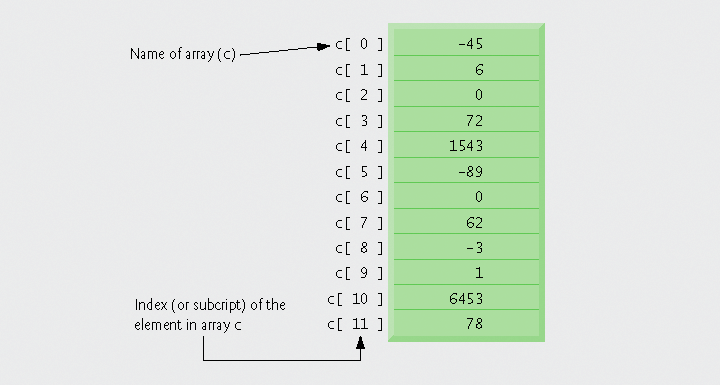 Fig. 7.1 | A 12-element array.
84
7.2 Arrays (Cont.)
Index
Also called subscript
Position number in square brackets
Must be positive integer or integer expression
First element has index zero
		a = 5;	b = 6;	c[ a + b ] += 2;
Adds 2 to c[ 11 ]
85
Common Programming Error 7.1
Using a value of type long as an array index results in a compilation error. An index must be an int value or a value of a type that can be promoted to int—namely, byte, short or char, but not long.
86
7.2 Arrays (Cont.)
Examine array c
c is the array name
c.length accesses array c’s length
c has 12 elements ( c[0], c[1], … c[11] )
The value of c[0] is –45
87
7.3 Declaring and Creating Arrays
Declaring and Creating arrays
Arrays are objects that occupy memory
Created dynamically with keyword new
	 int c[] = new int[ 12 ];
Equivalent to     int c[];  // declare array variable  c = new int[ 12 ]; // create array
We can create arrays of objects too
String b[] = new String[ 100 ];
88
7.4 Examples Using Arrays
Declaring arrays
Creating arrays
Initializing arrays
Manipulating array elements
89
7.4 Examples Using Arrays
Creating and initializing an array
Declare array
Create array
Initialize array elements
90
Declare array as an array of ints
Each int is initialized to 0 by default
array.length returns length of array
Outline
Create 10 ints for array; each int is initialized to 0 by default
InitArray.java
Line 8Declare array as an array of intsLine 10Create 10 ints for array; each int is initialized to 0 by defaultLine 15array.length returns length of arrayLine 16array[counter] returns int associated with index in array
Program output
array[counter] returns int associated with index in array
91
7.4 Examples Using Arrays (Cont.)
Using an array initializer
Use initializer list
Items enclosed in braces ({})
Items in list separated by commas
	int n[] = { 10, 20, 30, 40, 50 };
Creates a five-element array
Index values of 0, 1, 2, 3, 4
Do not need keyword new
92
Outline
Declare array as an array of ints
Compiler uses initializer list to allocate array
InitArray.java
Line 9Declare array as an array of intsLine 9Compiler uses initializer list to allocate array

Program output
93
7.4 Examples Using Arrays (Cont.)
Calculating a value to store in each array element
Initialize elements of 10-element array to even integers
94
Declare constant variable ARRAY_LENGTH using the final modifier
Use array index to assign array value
Outline
InitArray.java
Line 8Declare constant variable
Line 9 Declare and create array that contains 10 ints
Line 13Use array index to assign array

Program output
Declare and create array that contains 10 ints
95
7.4 Examples Using Arrays (Cont.)
Summing the elements of an array
Array elements can represent a series of values
We can sum these values
96
Declare array with initializer list
Sum all array values
Outline
SumArray.java
Line 8Declare array with initializer list Lines 12-13Sum all array values


Program output
97
7.6 Enhanced for Statement
Enhanced for statement
New feature of J2SE 5.0
Allows iterates through elements of an array or a collection without using a counter
Syntax
for ( parameter : arrayName )
statement
98
For each iteration, assign the next element of array to int variable number, then add it to total
Outline
EnhancedForTest.java
99
7.6 Enhanced for Statement (Cont.)
Lines 12-13 are equivalent to
for ( int counter = 0; counter < array.length; counter++ )  total += array[ counter ];
Usage
Can access array elements
Cannot modify array elements
Cannot access the counter indicating the index
100
7.7 Passing Arrays to Methods
To pass array argument to a method
Specify array name without brackets
Array hourlyTemperatures is declared as
	   int hourlyTemperatures = new int[ 24 ];
The method call
	   modifyArray( hourlyTemperatures );
Passes array hourlyTemperatures to method modifyArray
101
Declare 5-int array with initializer list
Pass entire array to method modifyArray
Outline
PassArray.java
(1 of 2)
Line 9
Line 19
102
Pass array element array[3] to method modifyElement
Method modifyElement manipulates a primitive’s copy
Outline
Method modifyArray manipulates the array directly
PassArray.java
(2 of 2)
Line 30
Lines 36-40
Lines 43-48


Program output
103
7.7 Passing Arrays to Methods (Cont.)
Notes on passing arguments to methods
Two ways to pass arguments to methods
Pass-by-value
Copy of argument’s value is passed to called method
In Java, every primitive is pass-by-value
Pass-by-reference
Caller gives called method direct access to caller’s data
Called method can manipulate this data
Improved performance over pass-by-value
In Java, every object is pass-by-reference
In Java, arrays are objects
Therefore, arrays are passed to methods by reference
104
7.8 Case Study: Class GradeBook Using an Array to Store Grades
Further evolve class GradeBook
Class GradeBook
Represent a grade book that stores and analyzes grades
Does not maintain individual grade values
Repeat calculations require reentering the same grades
Can be solved by storing grades in an array
105
Declare array grades to store individual grades
Assign the array’s reference to instance variable grades
Outline
GradeBook.java
(1 of 5)
Line 7
Line 13
106
Outline
GradeBook.java
(2 of 5)
107
Loop through grades to find the lowest grade
Loop through grades to find the highest grade
Outline
GradeBook.java
(3 of 5)
Lines 59-64
Lines 75-80
108
Loop through grades to sum grades for one student
Loop through grades to calculate frequency
Outline
GradeBook.java
(4 of 5)
Lines 91-92
Lines 107-108
109
Loop through grades to display each grade
Outline
GradeBook.java
(5 of 5)
Lines 134-136
110
7.9 Multidimensional Arrays
Multidimensional arrays
Tables with rows and columns
Two-dimensional array
m-by-n array
111
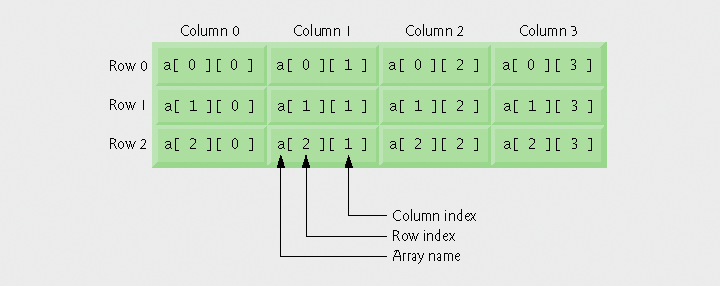 Fig. 7.16 | Two-dimensional array with three rows and four columns.
112
7.9 Multidimensional Arrays (Cont.)
Arrays of one-dimensional array
Declaring two-dimensional array b[2][2]
	int b[][] = { { 1, 2 }, { 3, 4 } };
1 and 2 initialize b[0][0] and b[0][1]
3 and 4 initialize b[1][0] and b[1][1]
	int b[][] = { { 1, 2 }, { 3, 4, 5 } };
row 0 contains elements 1 and 2
row 1 contains elements 3, 4 and 5
113
7.9 Multidimensional Arrays (Cont.)
Two-dimensional arrays with rows of different lengths
Lengths of rows in array are not required to be the same
E.g., int b[][] = { { 1, 2 }, { 3, 4, 5 } };
114
7.9 Multidimensional Arrays (Cont.)
Creating two-dimensional arrays with array-creation expressions
Can be created dynamically
3-by-4 array
	 int b[][]; b = new int[ 3 ][ 4 ];
Rows can have different number of columns
   int b[][];
   b = new int[ 2 ][ ];   // create 2 rows b[ 0 ] = new int[ 5 ]; // create 5 columns for row 0  b[ 1 ] = new int[ 3 ]; // create 3 columns for row 1
115
Use nested array initializers to initialize array1
Outline
InitArray.java
(1 of 2)
Line 9
Line 10
Use nested array initializers of different lengths to initialize array2
116
array[row].length returns number of columns associated with row subscript
Use double-bracket notation to access  two-dimensional array values
Outline
InitArray.java
(2 of 2)
Line 26
Line 27

Program output
117
7.9 Multidimensional Arrays (Cont.)
Common multidimensional-array manipulations performed with for statements
Many common array manipulations use for statements
E.g., 
	for ( int column = 0; column < a[ 2 ].length; column++ )     a[ 2 ][ column ] = 0;
118
7.10 Case Study: Class GradeBook Using a Two-Dimensional Array
Class GradeBook
One-dimensional array
Store student grades on a single exam
Two-dimensional array
Store grades for a single student and for the class as a whole
119
Declare two-dimensional array grades
GradeBook constructor accepts a String and a two-dimensional array
Outline
GradeBook.java
(1 of 7)
Line 7
Line 10
120
Outline
GradeBook.java
(2 of 7)
121
Loop through rows of grades to find the lowest grade of any student
Outline
GradeBook.java
(3 of 7)
Lines 58-67
122
Loop through rows of grades to find the highest grade of any student
Calculate a particular student’s semester average
Outline
GradeBook.java
(4 of 7)
Lines 79-88
Lines 94-104
123
Calculate the distribution of all student grades
Outline
GradeBook.java
(5 of 7)
Lines 115-119
124
Outline
GradeBook.java
(6 of 7)
125
Outline
GradeBook.java
(7 of 7)
126
Declare gradesArray as 3-by-10 array
Each row represents a student; each column represents an exam grade
Outline
GradeBookTest
.java
(1 of 2)
Lines 10-19
127
Outline
GradeBookTest
.java
(2 of 2)
Program output
128
7.11 Variable-Length Argument Lists
Variable-length argument lists
New feature in J2SE 5.0
Unspecified number of arguments
Use ellipsis (…) in method’s parameter list
Can occur only once in parameter list
Must be placed at the end of parameter list
Array whose elements are all of the same type
129
Method average receives a variable length sequence of doubles
Calculate the total of the doubles in the array
Access numbers.length to obtain the size of the numbers array
Outline
VarargsTest
.java
(1 of 2)
Line 7
Lines 12-13
Line 15
130
Outline
Invoke method average with two arguments
VarargsTest
.java
(2 of 2)
Line 29
Line 31
Line 33
Program output
Invoke method average with three arguments
Invoke method average with four arguments
131
Common Programming Error 7.6
Placing an ellipsis in the middle of a method parameter list is a syntax error. An ellipsis may be placed only at the end of the parameter list.
132
7.12 Using Command-Line Arguments
Command-line arguments
Pass arguments from the command line
String args[]
Appear after the class name in the java command
java MyClass a b
Number of arguments passed in from command line
args.length
First command-line argument
args[ 0 ]
133
Array args stores command-line arguments
Check number of arguments passed in from the command line
Obtain first command-line argument
Obtain second and third command-line arguments
Calculate the value for each array element based on command-line arguments
Outline
InitArray.java
(1 of 2)
Line 6
Line 9
Line 16
Lines 20-21
Lines 24-25
134
Missing command-line arguments
Three command-line arguments are 5, 0 and 4
Three command-line arguments are 10, 1 and 2
Outline
InitArray.java
(2 of 2)
Program output
135
8.2  Time Class Case Study
public services (or public interface)
public methods available for a client to use
If a class does not define a constructor the compiler will provide a default constructor
Instance variables
Can be initialized when they are declared or in a constructor
Should maintain consistent (valid) values
136
Software Engineering Observation 8.1
Methods that modify the values of private variables should verify that the intended new values are proper. If they are not, the set methods should place the private variables into an appropriate consistent state.
137
Outline
private instance variables
Time1.java
(1 of 2)
Declare public method setTime
Validate parameter values before setting instance variables
138
Outline
Time1.java

(2 of 2)
format strings
139
8.2  Time Class Case Study (Cont.)
String method format
Similar to printf except it returns a formatted string instead of displaying it in a command window
new implicitly invokes Time1’s default constructor since Time1 does not declare any constructors
140
Software Engineering Observation 8.2
Classes simplify programming, because the client can use only the public methods exposed by the class. Such methods are usually client oriented rather than implementation oriented. Clients are neither aware of, nor involved in, a class’s implementation. Clients generally care about what the class does but not how the class does it.
141
Software Engineering Observation 8.3
Interfaces change less frequently than implementations. When an implementation changes, implementation-dependent code must change accordingly. Hiding the implementation reduces the possibility that other program parts will become dependent on class-implementation details.
142
Outline
Create a Time1 object
Time1Test.java

(1 of 2)
Call toUniversalString method
Call toString method
Call setTime method
143
Outline
Time1Test.java

(2 of 2)
Call setTime method with invalid values
144
8.3  Controlling Access to Members
A class’s public interface
public methods a view of the services the class provides to the class’s clients
A class’s implementation details
private variables and private methods are not accessible to the class’s clients
145
8.4  Referring to the Current Object’s Members with the this Reference
The this reference
Any object can access a reference to itself with keyword this
Non-static methods implicitly use this when referring to the object’s instance variables and other methods
Can be used to access instance variables when they are shadowed by local variables or method parameters
A .java file can contain more than one class
But only one class in each .java file can be public
146
Outline
Create new SimpleTime object
ThisTest.java

(1 of 2)
Declare instance variables
Method parameters shadow instance variables
Using this to access the object’s instance variables
147
Outline
ThisTest.java

(2 of 2)
Using this explicitly and implicitly to call toUniversalString
Use of this not necessary here
148
Common Programming Error 8.2
It is often a logic error when a method contains a parameter or local variable that has the same name as a field of the class. In this case, use reference this if you wish to access the field of the class—otherwise, the method parameter or local variable will be referenced.
149
Error-Prevention Tip 8.1
Avoid method parameter names or local variable names that conflict with field names. This helps prevent subtle, hard-to-locate bugs.
150
Performance Tip 8.1
Java conserves storage by maintaining only one copy of each method per class—this method is invoked by every object of the class. Each object, on the other hand, has its own copy of the class’s instance variables (i.e., non-static fields). Each method of the class implicitly uses this to determine the specific object of the class to manipulate.
151
8.5  Time Class Case Study: Overloaded Constructors
Overloaded constructors
Provide multiple constructor definitions with different signatures
No-argument constructor
A constructor invoked without arguments
The this reference can be used to invoke another constructor
Allowed only as the first statement in a constructor’s body
152
Outline
Time2.java

(1 of 4)
No-argument constructor
Invoke three-argument constructor
153
Outline
Call setTime method
Time2.java

(2 of 4)
Constructor takes a reference to another Time2 object as a parameter
Could have directly accessed instance variables of object time here
154
Outline
Time2.java

(3 of 4)
155
Outline
Time2.java

(4 of 4)
156
Common Programming Error 8.3
It is a syntax error when this is used in a constructor’s body to call another constructor of the same class if that call is not the first statement in the constructor. It is also a syntax error when a method attempts to invoke a constructor directly via this.
157
Common Programming Error 8.4
A constructor can call methods of the class. Be aware that the instance variables might not yet be in a consistent state, because the constructor is in the process of initializing the object. Using instance variables before they have been initialized properly is a logic error.
158
Software Engineering Observation 8.4
When one object of a class has a reference to another object of the same class, the first object can access all the second object’s data and methods (including those that are private).
159
8.5  Time Class Case Study: Overloaded Constructors (Cont.)
Using set methods
Having constructors use set methods to modify instance variables instead of modifying them directly simplifies implementation changing
160
Software Engineering Observation 8.5
When implementing a method of a class, use the class’s set and get methods to access the class’s private data. This simplifies code maintenance and reduces the likelihood of errors.
161
Outline
Call overloaded constructors
Time2Test.java

(1 of  3)
162
Outline
Time2Test.java

(2 of  3)
163
Outline
Time2Test.java

(3 of  3)
164
8.6  Default and No-Argument Constructors
Every class must have at least one constructor
If no constructors are declared, the compiler will create a default constructor
Takes no arguments and initializes instance variables to their initial values specified in their declaration or to their default values
Default values are zero for primitive numeric types, false for boolean values and null for references
If constructors are declared, the default initialization for objects of the class will be performed by a no-argument constructor (if one is declared)
165
Common Programming Error 8.5
5If a class has constructors, but none of the public constructors are no-argument constructors, and a program attempts to call a no-argument constructor to initialize an object of the class, a compilation error occurs. A constructor can be called with no arguments only if the class does not have any constructors (in which case the default constructor is called) or if the class has a public no-argument constructor.
166
Software Engineering Observation 8.6
6Java allows other methods of the class besides its constructors to have the same name as the class and to specify return types. Such methods are not constructors and will not be called when an object of the class is instantiated. Java determines which methods are constructors by locating the methods that have the same name as the class and do not specify a return type.
167
8.7  Notes on Set and Get Methods
Set methods
Also known as mutator methods
Assign values to instance variables
Should validate new values for instance variables
Can return a value to indicate invalid data
Get methods
Also known as accessor methods or query methods
Obtain the values of instance variables
Can control the format of the data it returns
168
Software Engineering Observation 8.7
When necessary, provide public methods to change and retrieve the values of private instance variables. This architecture helps hide the implementation of a class from its clients, which improves program modifiability.
169
Software Engineering Observation 8.8
Class designers need not provide set or get methods for each private field. These capabilities should be provided only when it makes sense.
170
8.7  Notes on Set and Get Methods (Cont.)
Predicate methods
Test whether a certain condition on the object is true or false and returns the result
Example: an isEmpty method for a container class (a class capable of holding many objects)
Encapsulating specific tasks into their own methods simplifies debugging efforts
171
8.8  Composition
Composition
A class can have references to objects of other classes as members
Sometimes referred to as a has-a relationship
172
Software Engineering Observation 8.9
One form of software reuse is composition, in which a class has as members references to objects of other classes.
173
Outline
Date.java

(1 of  3)
174
Outline
Validates month value
Date.java

(2 of  3)
Validates day value
175
Outline
Date.java

(3 of  3)
Check if  the day is February 29 on a leap year
176
Outline
Employee.java
Employee contains references to two Date objects
Implicit calls to hireDate and birthDate’s toString methods
177
Outline
EmployeeTest.java
Create an Employee object
Display the Employee object
178
8.10  Garbage Collection and Method finalize
Garbage collection
JVM marks an object for garbage collection when there are no more references to that object
JVM’s garbage collector will retrieve those objects memory so it can be used for other objects
finalize method
All classes in Java have the finalize method
Inherited from the Object class
finalize is called by the garbage collector when it performs termination housekeeping
finalize takes no parameters and has return type void
179
Software Engineering Observation 8.10
A class that uses system resources, such as files on disk, should provide a method to eventually release the resources. Many Java API classes provide close or dispose methods for this purpose. For example, class Scanner (java.sun.com/j2se/5.0/docs/api/java/util/Scanner.html) has a close method.
180
8.11  static Class Members
static fields
Also known as class variables
Represents class-wide information
Used when:
all objects of the class should share the same copy of this instance variable or
this instance variable should be accessible even when no objects of the class exist
Can be accessed with the class name or an object name and a dot (.)
Must be initialized in their declarations, or else the compiler will initialize it with a default value (0 for ints)
181
Software Engineering Observation 8.11
Use a static variable when all objects of a class must use the same copy of the variable.
182
Software Engineering Observation 8.12
Static class variables and methods exist, and can be used, even if no objects of that class have been instantiated.
183
Outline
Employee.java

(1 of  2)
Declare a static field
Increment static field
184
Outline
Declare method finalize
Employee.java

(2 of  2)
Declare static method getCount to get static field count
185
Outline
EmployeeTest.java

(1 of  3)
Call static method getCount using class name Employee
Create new Employee objects
186
Outline
EmployeeTest.java

(2 of  3)
Call static method getCount inside objects
Call static method getCount outside objects
Remove references to objects, JVM will mark them for garbage collection
Call static method gc of class System to indicate that garbage collection should be attempted
187
Outline
EmployeeTest.java

(3 of  3)
Call static method getCount
188
Good Programming Practice 8.1
Invoke every static method by using the class name and a dot (.) to emphasize that the method being called is a static method.
189
8.11  static Class Members (Cont.)
String objects are immutable
String concatenation operations actually result in the creation of a new String object
static method gc of class System
Indicates that the garbage collector should make a best-effort attempt to reclaim objects eligible for garbage collection
It is possible that no objects or only a subset of eligible objects will be collected
static methods cannot access non-static class members
Also cannot use the this reference
190
Common Programming Error 8.7
A compilation error occurs if a static method calls an instance (non-static) method in the same class by using only the method name. Similarly, a compilation error occurs if a static method attempts to access an instance variable in the same class by using only the variable name.
191
Common Programming Error 8.8
Referring to this in a static method is a syntax error.
192
8.12  static Import
static import declarations
Enables programmers to refer to imported static members as if they were declared in the class that uses them
Single static import
import static packageName.ClassName.staticMemberName;
static import on demand
import static packageName.ClassName.*;
Imports all static members of the specified class
193
Outline
static import on demand
StaticImportTest
.java
Use Math’s static methods and instance variable without preceding them with Math.
194
Common Programming Error 8.9
A compilation error occurs if a program attempts to import static methods that have the same signature or static fields that have the same name from two or more classes.
195
8.13  final Instance Variables
Principle of least privilege
Code should have only the privilege ad access it needs to accomplish its task, but no more
final instance variables
Keyword final
Specifies that a variable is not modifiable (is a constant)
final instance variables can be initialized at their declaration
If they are not initialized in their declarations, they must be initialized in all constructors
196
Software Engineering Observation 8.13
Declaring an instance variable as final helps enforce the principle of least privilege. If an instance variable should not be modified, declare it to be final to prevent modification.
197
Outline
Increment.java
Declare final instance variable
Initialize final instance variable inside a constructor
198
Outline
IncrementTest.java
Create an Increment object
Call method addIncrementToTotal
199
Common Programming Error 8.10
Attempting to modify a final instance variable after it is initialized is a compilation error.
200
Error-Prevention Tip 8.2
Attempts to modify a final instance variable are caught at compilation time rather than causing execution-time errors. It is always preferable to get bugs out at compilation time, if possible, rather than allow them to slip through to execution time (where studies have found that the cost of repair is often many times more expensive).
201
Software Engineering Observation 8.14
A final field should also be declared static if it is initialized in its declaration. Once a final field is initialized in its declaration, its value can never change. Therefore, it is not necessary to have a separate copy of the field for every object of the class. Making the field static enables all objects of the class to share the final field.
202
Common Programming Error 8.11
Not initializing a final instance variable in its declaration or in every constructor of the class yields a compilation error indicating that the variable might not have been initialized. The same error occurs if the class initializes the variable in some, but not all, of the class’s constructors.
203
Outline
Increment.java
204
8.14  Software Reusability
Rapid application development
Software reusability speeds the development of powerful, high-quality software
Java’s API
provides an entire framework in which Java developers can work to achieve true reusability and rapid application development
Documentation:
java.sun.com/j2se/5.0/docs/api/index.html
Or java.sun.com/j2se/5.0/download.html to download
205
8.15  Data Abstraction and Encapsulation
Data abstraction
Information hiding
Classes normally hide the details of their implementation from their clients
Abstract data types (ADTs)
Data representation
example: primitive type int is an abstract representation of an integer
ints are only approximations of integers, can produce arithmetic overflow
Operations that can be performed on data
206
Good Programming Practice 8.2
Avoid reinventing the wheel. Study the capabilities of the Java API. If the API contains a class that meets your program’s requirements, use that class rather than create your own.
207
8.15  Data Abstraction and Encapsulation (Cont.)
Queues
Similar to a “waiting line”
Clients place items in the queue (enqueue an item)
Clients get items back from the queue (dequeue an item)
First-in, first out (FIFO) order
Internal data representation is hidden
Clients only see the ability to enqueue and dequeue items
208
Software Engineering Observation 8.15
5Programmers create types through the class mechanism. New types can be designed to be convenient to use as the built-in types. This marks Java as an extensible language. Although the language is easy to extend via new types, the programmer cannot alter the base language itself.
209
8.16  Time Class Case Study: Creating Packages
To declare a reusable class
Declare a public class
Add a package declaration to the source-code file
must be the very first executable statement in the file
package name should consist of your Internet domain name in reverse order followed by other names for the package
example: com.deitel.jhtp6.ch08
package name is part of the fully qualified class name
Distinguishes between multiple classes with the same name belonging to different packages
Prevents name conflict (also called name collision)
Class name without package name is the simple name
210
Outline
package declaration
Time1.java

(1 of 2)
Time1 is a public class so it can be used by importers of this package
211
Outline
Time1.java

(2 of 2)
212
8.16  Time Class Case Study: Creating Packages (Cont.)
Compile the class so that it is placed in the appropriate package directory structure
Example: our package should be in the directory	com		deitel			jhtp6				ch08
javac command-line option –d
javac creates appropriate directories based on the class’s package declaration
A period (.) after –d represents the current directory
213
8.16  Time Class Case Study: Creating Packages (Cont.)
Import the reusable class into a program
Single-type-import declaration
Imports a single class
Example: import java.util.Random;
Type-import-on-demand declaration
Imports all classes in a package
Example: import java.util.*;
214
Common Programming Error 8.12
Using the import declaration import java.*; causes a compilation error. You must specify the exact name of the package from which you want to import classes.
215
Outline
Single-type import declaration
Time1PackageTest
.java

 (1 of 2)
Refer to the Time1 class by its simple name
216
Outline
Time1PackageTest
.java

 (2 of 2)
217
8.16  Time Class Case Study: Creating Packages (Cont.)
Class loader
Locates classes that the compiler needs
First searches standard Java classes bundled with the JDK
Then searches for optional packages
These are enabled by Java’s extension mechanism
Finally searches the classpath
List of directories or archive files separated by directory separators
These files normally end with .jar or .zip
Standard classes are in the archive file rt.jar
218
8.16  Time Class Case Study: Creating Packages (Cont.)
To use a classpath other than the current directory
-classpath option for the javac compiler
Set the CLASSPATH environment variable
The JVM must locate classes just as the compiler does
The java command can use other classpathes by using the same techniques that the javac command uses
219
Common Programming Error 8.13
Specifying an explicit classpath eliminates the current directory from the classpath. This prevents classes in the current directory (including packages in the current directory) from loading properly. If classes must be loaded from the current directory, include a dot (.) in the classpath to specify the current directory.
220
Software Engineering Observation 8.16
In general, it is a better practice to use the -classpath option of the compiler, rather than the CLASSPATH environment variable, to specify the classpath for a program. This enables each application to have its own classpath.
221
Error-Prevention Tip 8.3
Specifying the classpath with the CLASSPATH environment variable can cause subtle and difficult-to-locate errors in programs that use different versions of the same package.
222
8.17  Package Access
Package access
Methods and variables declared without any access modifier are given package access
This has no effect if the program consists of one class
This does have an effect if the program contains multiple classes from the same package
Package-access members can be directly accessed through the appropriate references to objects in other classes belonging to the same package
223
Outline
PackageDataTest
.java

 (1 of 2)
Can directly access package-access members
224
Outline
PackageDataTest
.java

 (2 of 2)
Package-access instance variables
225
8.19  Starting to Program the Classes of the ATM System
Visibility
Attributes normally should be private, methods invoked by clients should be public
Visibility markers in UML
A plus sign (+) indicates public visibility
A minus sign (-) indicates private visibility
Navigability
Navigability arrows indicate in which direction an association can be traversed
Bidirectional navigability
Associations with navigability arrows at both ends or no navigability arrows at all can be traversed in either direction